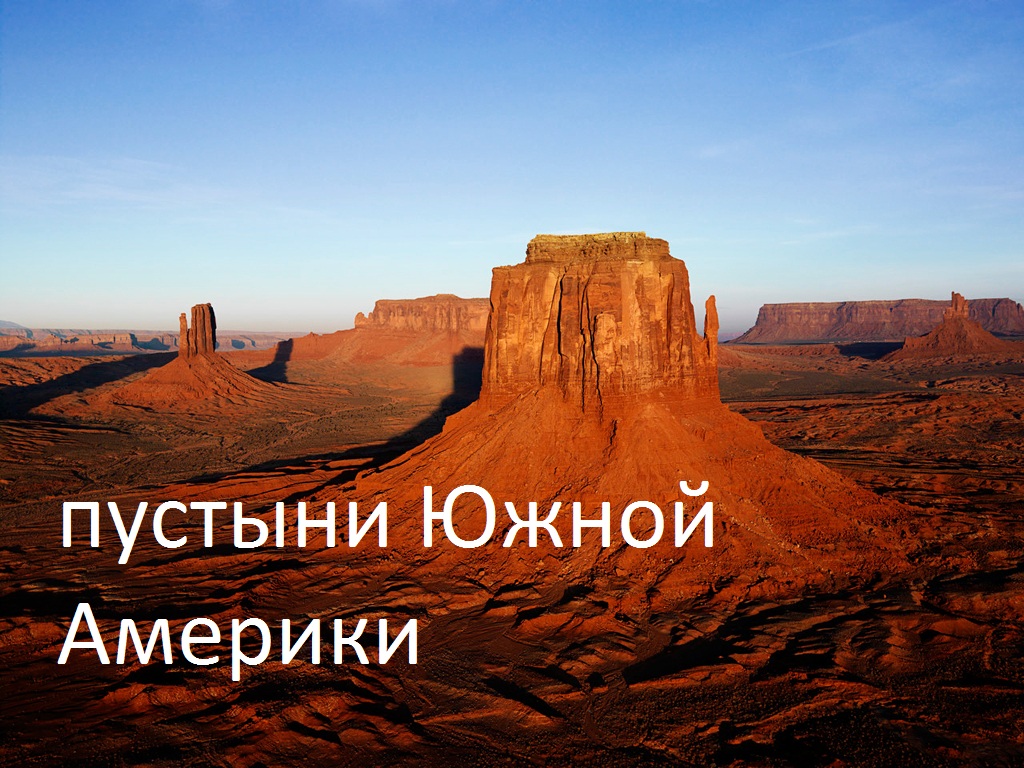 Бабушкина Мария 7 класс
Географическое положение
Пустыни и полупустыни - природная зона, характеризующаяся практически полным отсутствием растительности и очень бедным животным миром. Все это связано с крайне суровыми климатическими условиями планеты, где они располагаются. Пустыни, в принципе, могут сформироваться практически в любом климатическом поясе. Их образование в первую очередь связано с низким количеством осадков
Именно поэтому пустыни прежде всего распространены в тропиках. Тропические пустыни занимают территорию большей части тропической Африки и Австралии, западного побережья тропического пояса Южной Америки, а также территорию Аравийского полуострова в Евразии. Здесь их формирование связано с круглогодичным господством тропической воздушной массы, влияние которой усиливается рельефом местности и холодными течениями у побережья.
Также большое количество пустынь располагается в субтропическом и умеренном поясе Земли. Это территория Патагонии в Южной Америке, где их формирование обусловлено изоляцией южной оконечности материка от проникновения влажного воздуха холодными течениями, а также во внутренних районах Северной Америки и Центральной Азии. Здесь образование пустынь уже связано с сильной континентальностью климата за счет большой удаленности от побережья, а также горными системами, препятствующими проникновению влаги с океана. Образование пустынь также может быть связано с экстремально низкими температурами на планете, этот тип пустынь, называемых арктическими и антарктитческими пустынями рассматривается нами отдельно.
Природные условия
Природные условия пустынь исключительно суровы. Количество осадков здесь не превышает 250 мм в год, а на значительных площадях - менее 100 мм. Самой засушливой пустыней в мире является пустыня Атакама в Южной Америке, где осадки не выпадали на протяжении 400 лет. Самая большая пустыня мира - Сахара, расположившаяся в Северной Африке (на фото. Автор: Rosa Cabecinhas and Alcino Cunha). Её название переводится с арабского именно как "пустыня". Здесь была зафиксирована самая высокая температура воздуха на планете +58°C. Под палящими лучами солнца в летние месяцы, когда оно в полдень достигает зенита, песок под ногами раскаляется до огромных температур, а на камнях иногда можно даже поджарить яичницу.
Песчаные бури
Пыльные песчаные бури приходят неожиданно, принося тучи песка и потоки раскаленного воздуха. Весной и летом в Сахаре поднимается сильный ветер - самум, что дословно можно перевести как "ядовитый ветер". Он может длиться всего 10-15 минут, но раскаленный пыльный воздух очень опасен для человека, он обжигает кожу, песок не дает свободно дышать, многие путешественники и караваны погибали в пустынях под этим смертоносным ветром. Также в конце зимы - начале весны в Северной Африке из пустыни практически каждый год начинает дуть сезонный ветер - хамсин, что на арабском значит "пятьдесят", так как в среднем он дует в течение пятидесяти дней.
Животный мир
Животный мир пустынь также небогат. Здесь преобладают рептилии - змеи, вараны, также здесь обитают скорпионы, млекопитающих мало. Одним из немногих смог приспособиться к этим тяжелым условиям верблюд, которого не случайно прозвали "кораблем пустыни". Запасая воду в виде жира в своих горбах, верблюды способны преодолевать большие расстояния. Для коренных кочевых народов пустынь верблюды - основа их хозяйства. Пустынные почвы небогаты гумусом, однако, часто содержат много минеральных веществ и пригодны для ведения сельского хозяйства. Основной проблемой для растений остается дефицит воды.
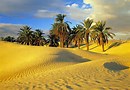 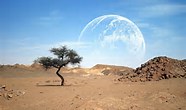 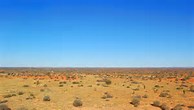 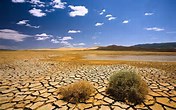 СПАСИБО ЗА      ВНИМАНИЕ!